SPORTS
Unit 7: Lesson 6
“Ge” words
Summer Sports
Using the phrases “I’m good at…” and “I’m not good at...”
What are we learning this class?
What do the letters G and E sound like together?
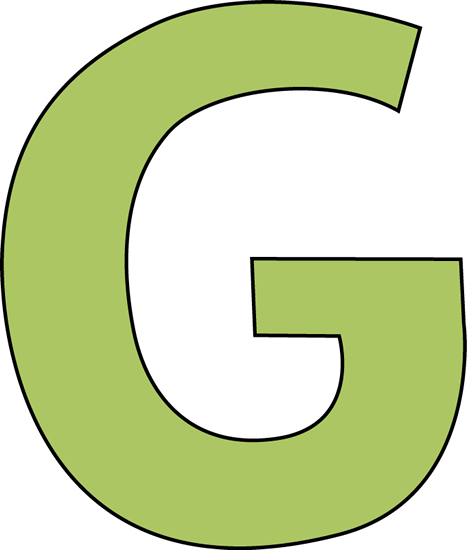 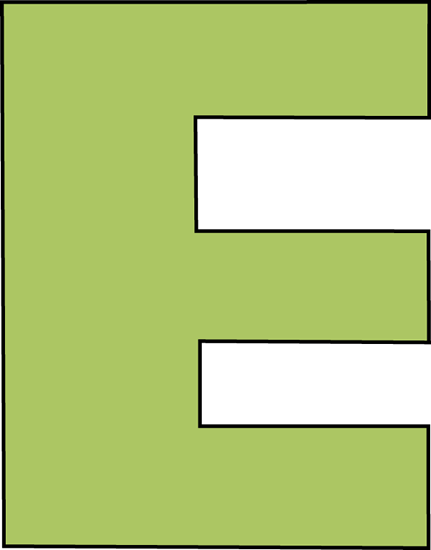 List as many words as you know that have “ge” in them
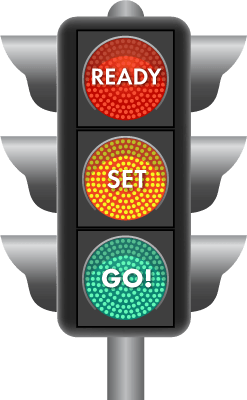 1:00
Great work! Here are some more words that have “ge” in them:
Wedge
Cage
Dodge
Huge
Fridge
This is a baseball cage
The players hit the ball inside the cage
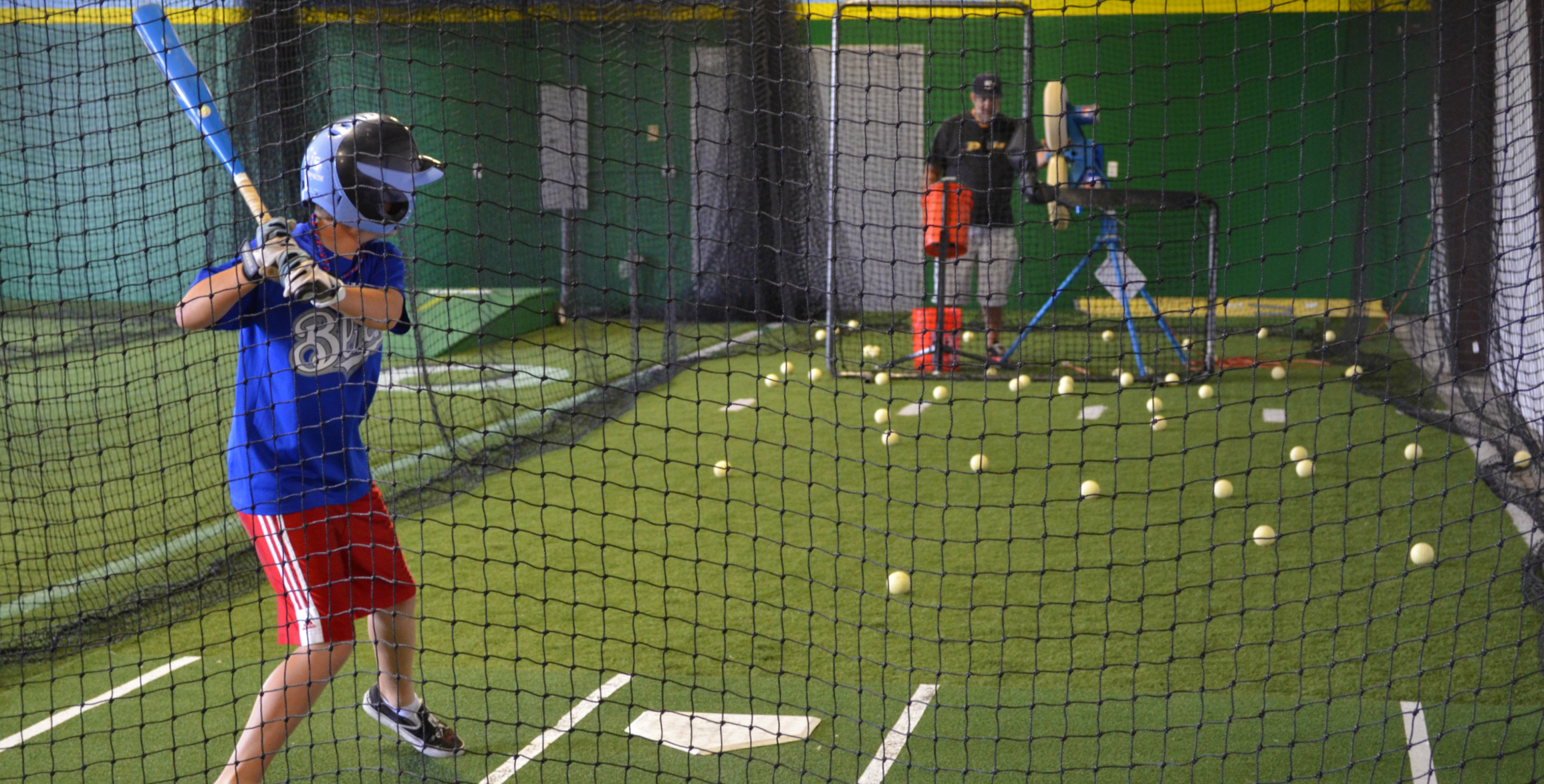 What does this word mean?
Wedge
Cage
Dodge
Huge
Fridge
Dodge the ball. Move out of the way
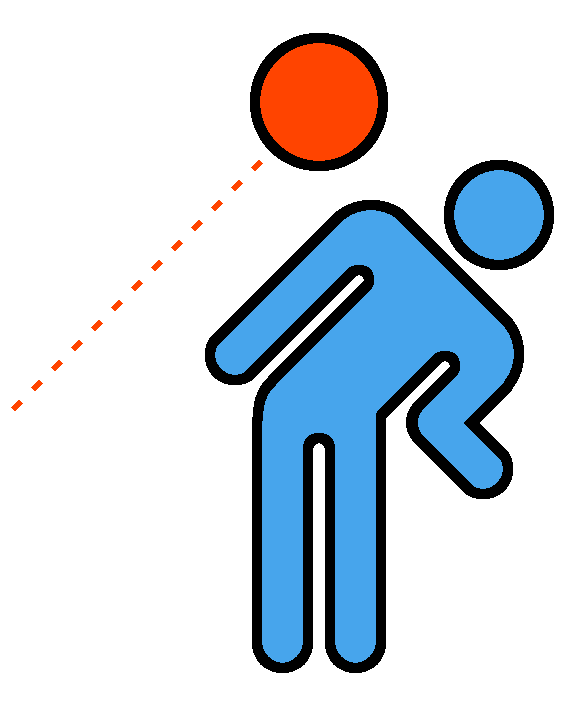 What does this word mean?
Wedge
Cage
Dodge
Huge
Fridge
I ate a wedge of cold watermelon after my game.
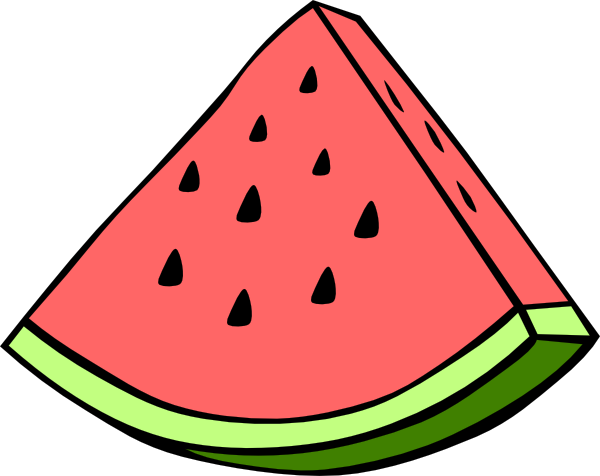 What does this word mean?
Wedge
Cage
Dodge
Huge
Fridge
The players on the other team were huge, or very large.
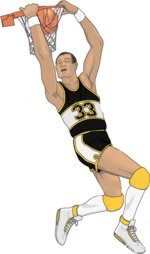 What does this word mean?
Wedge
Cage
Dodge
Huge
Fridge
I got a cold water from the fridge for the goalie.
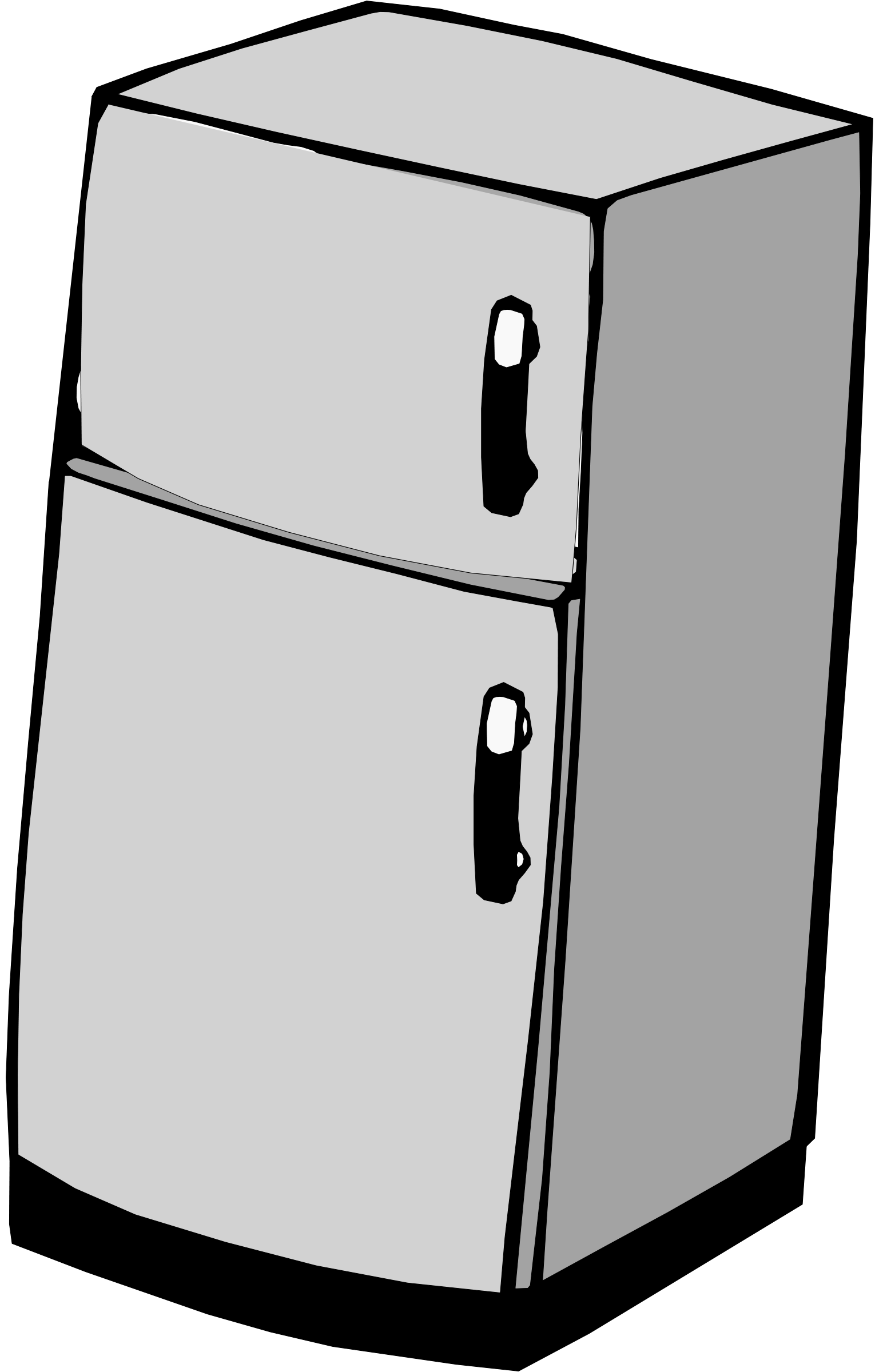 Nice work! Try to write your own sentence
Use one “ge” word!
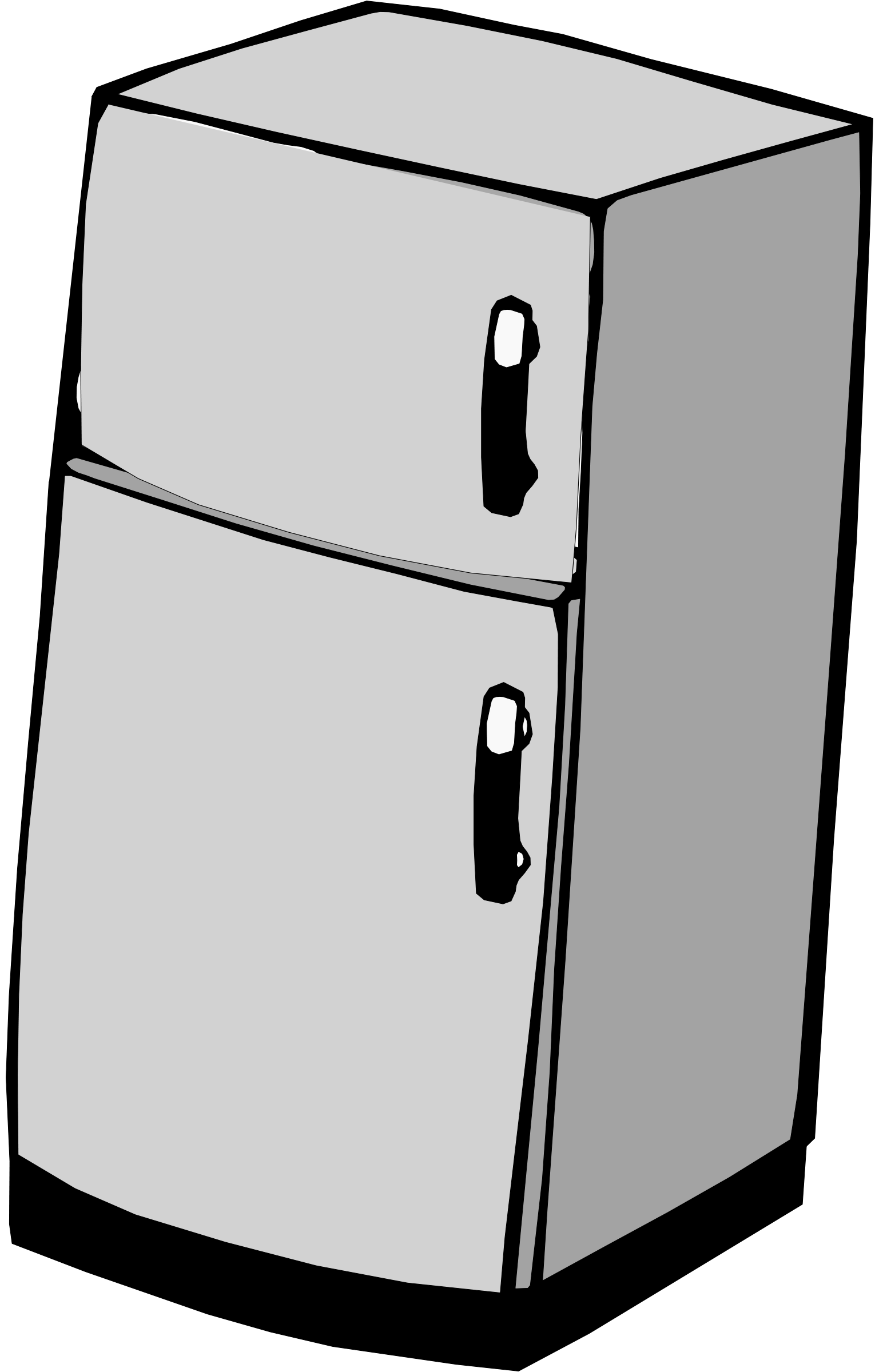 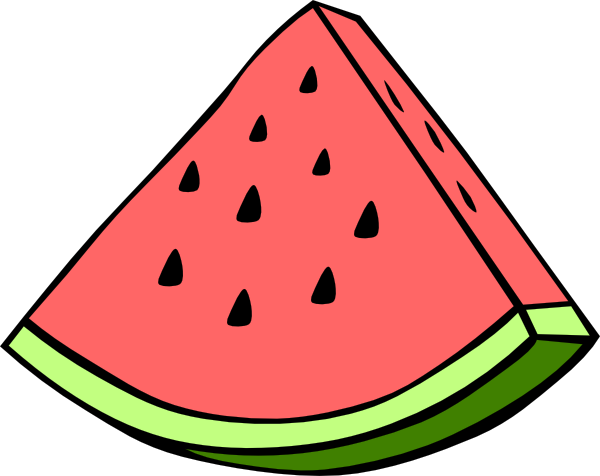 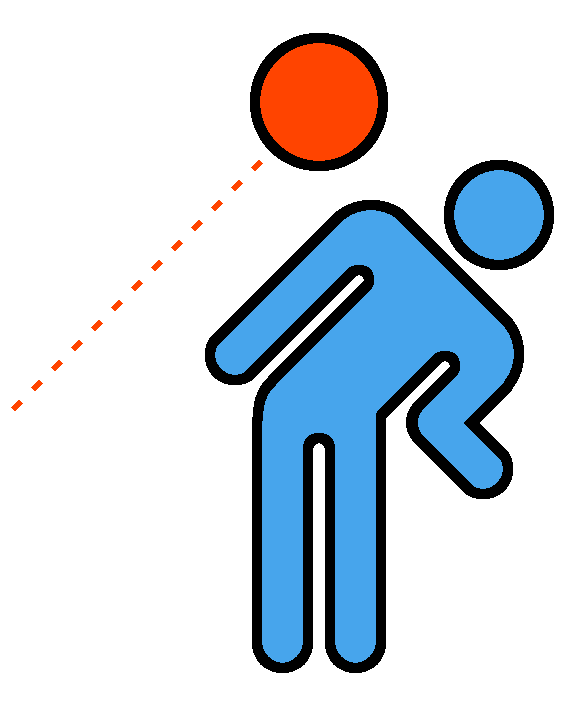 Nice work! Now we will read a book about sports
in the summer time!
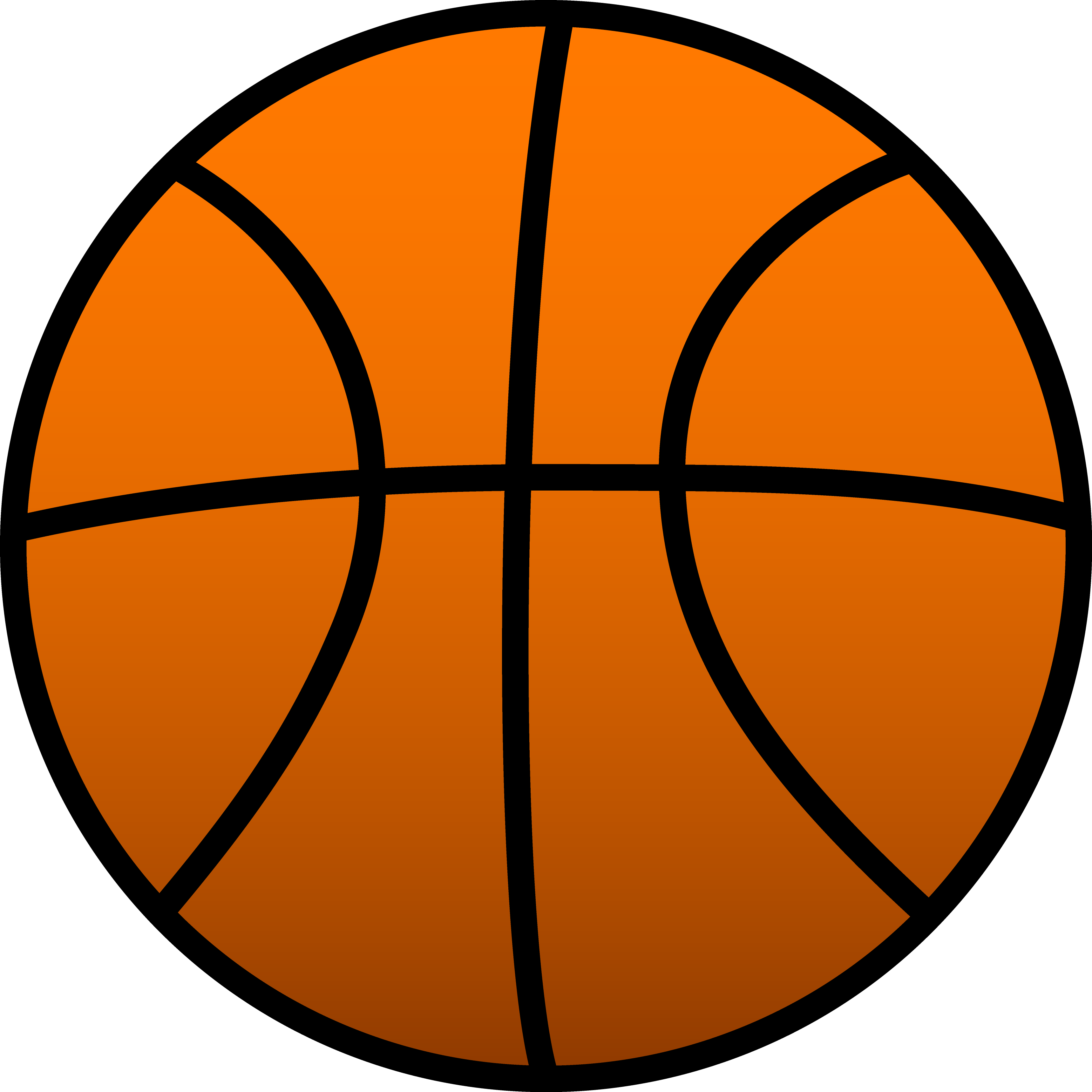 When is your favourite time of the year to play sports?
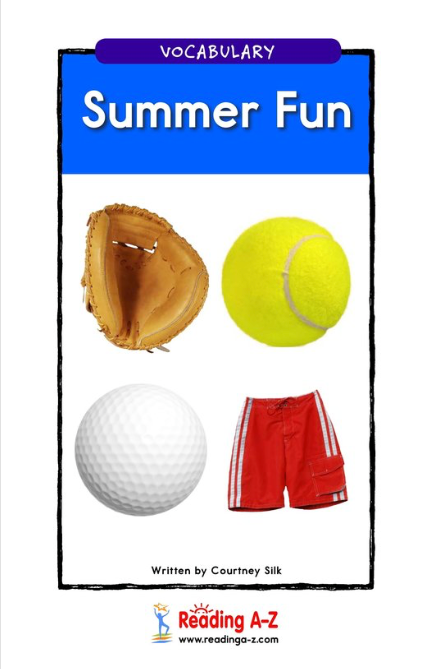 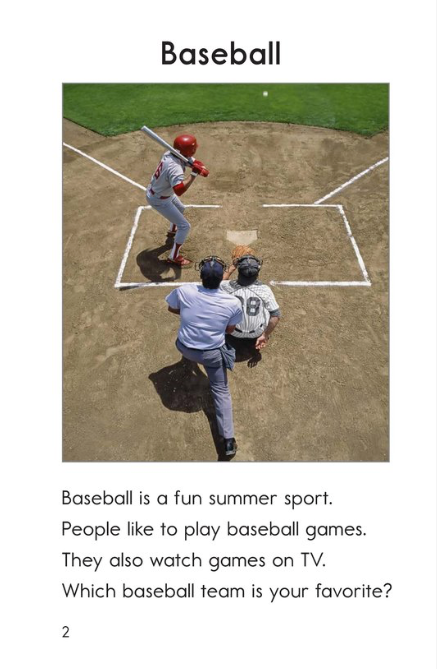 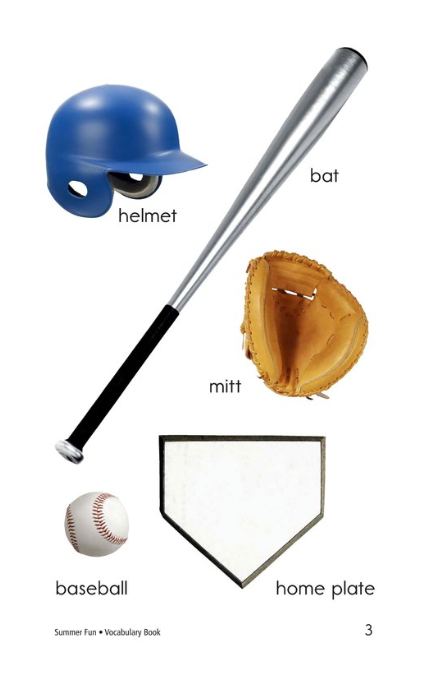 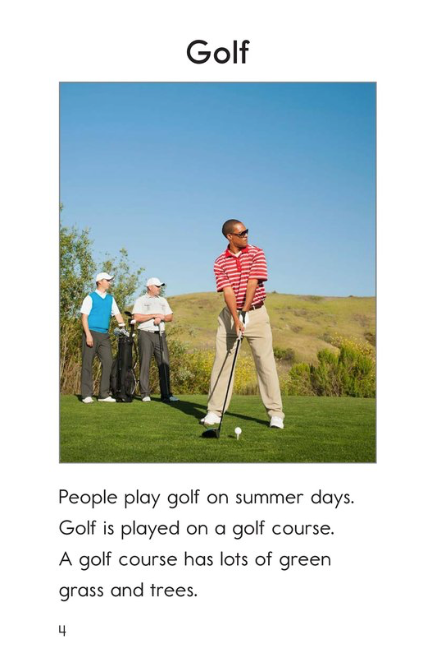 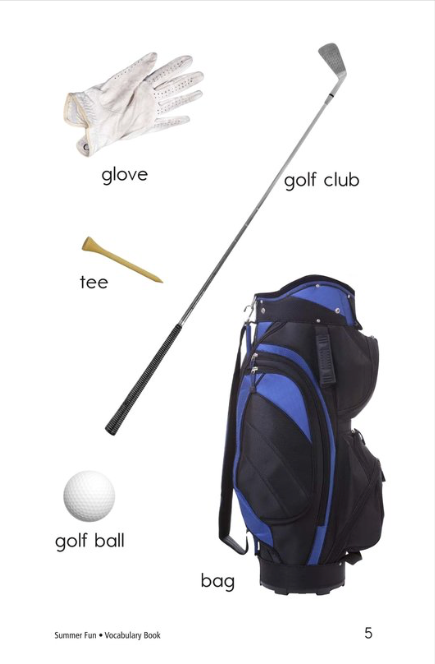 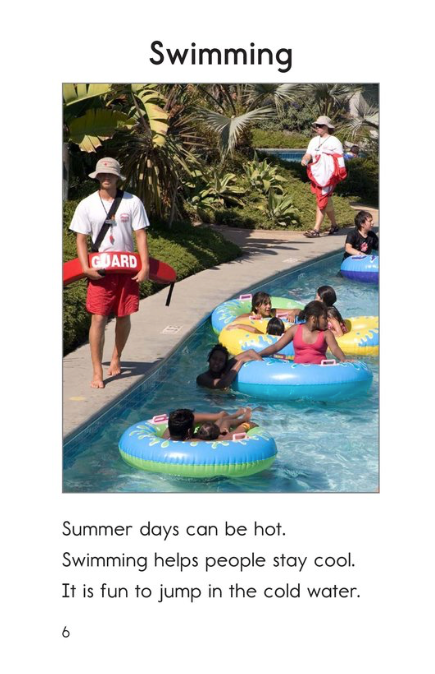 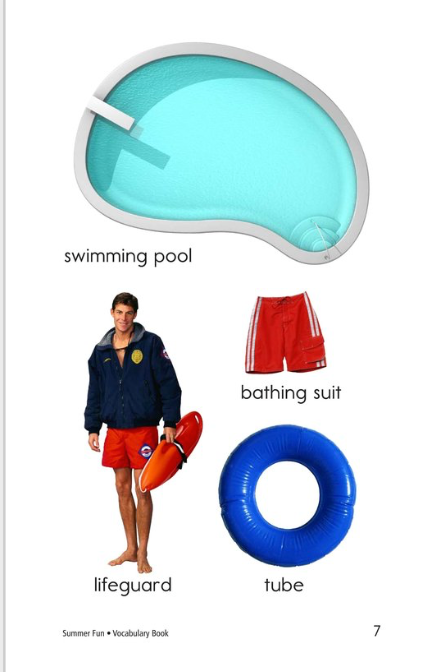 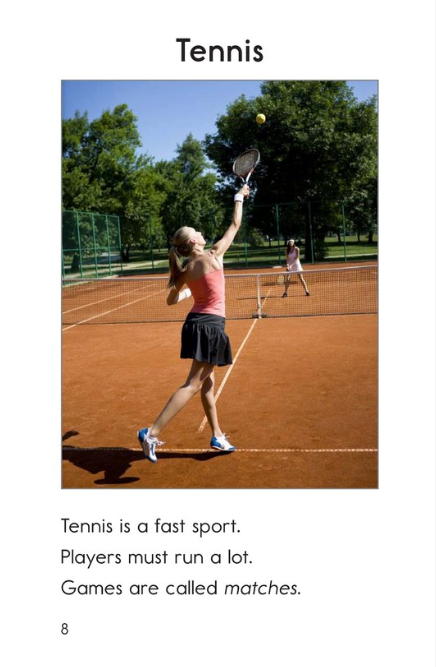 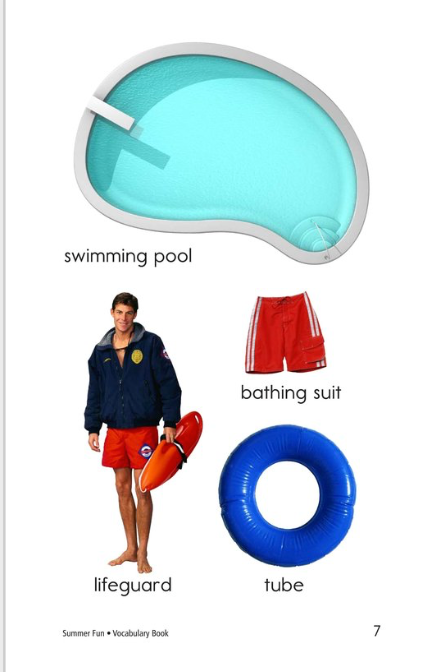 What is your favourite sport to play in the summer?
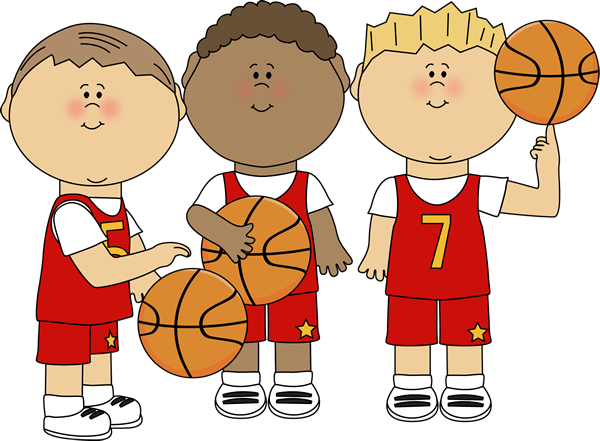 We will now look at using new phrases
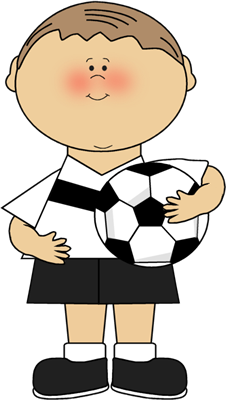 How can we use the phrase “I am good at…”or“I am not good at...”
I am good at shooting the ball into the net.
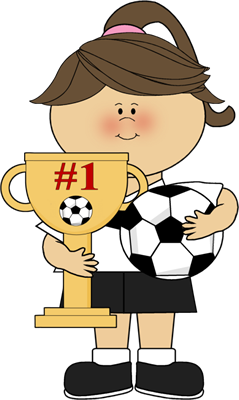 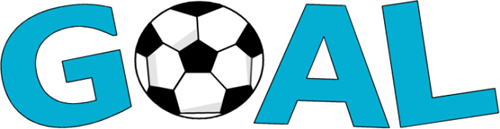 I am not good at keeping the balls from coming in the net.
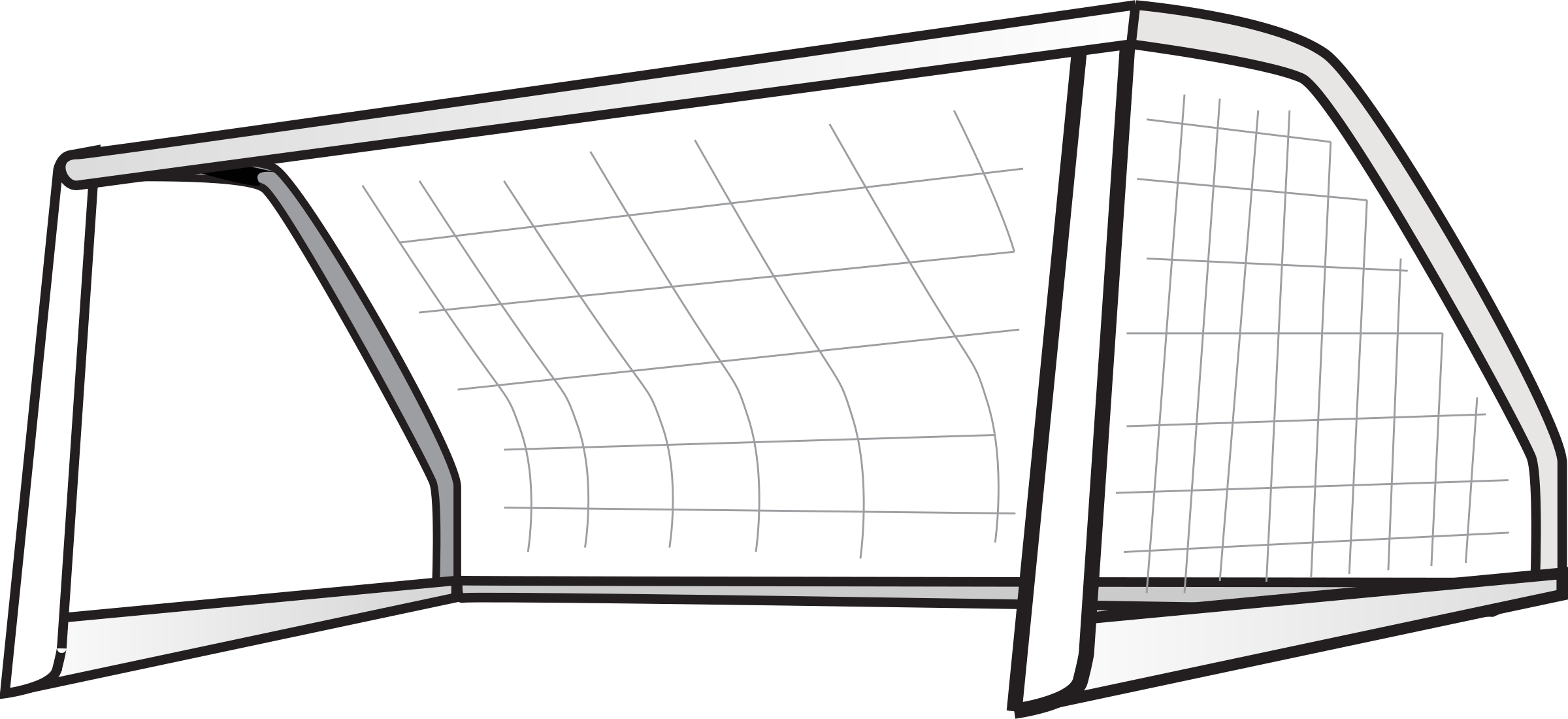 I am good at running across the field.
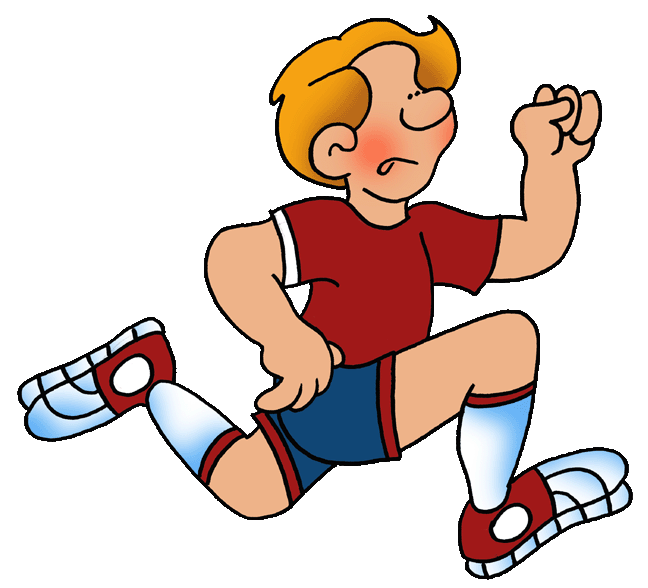 I am not good at shooting basketballs.
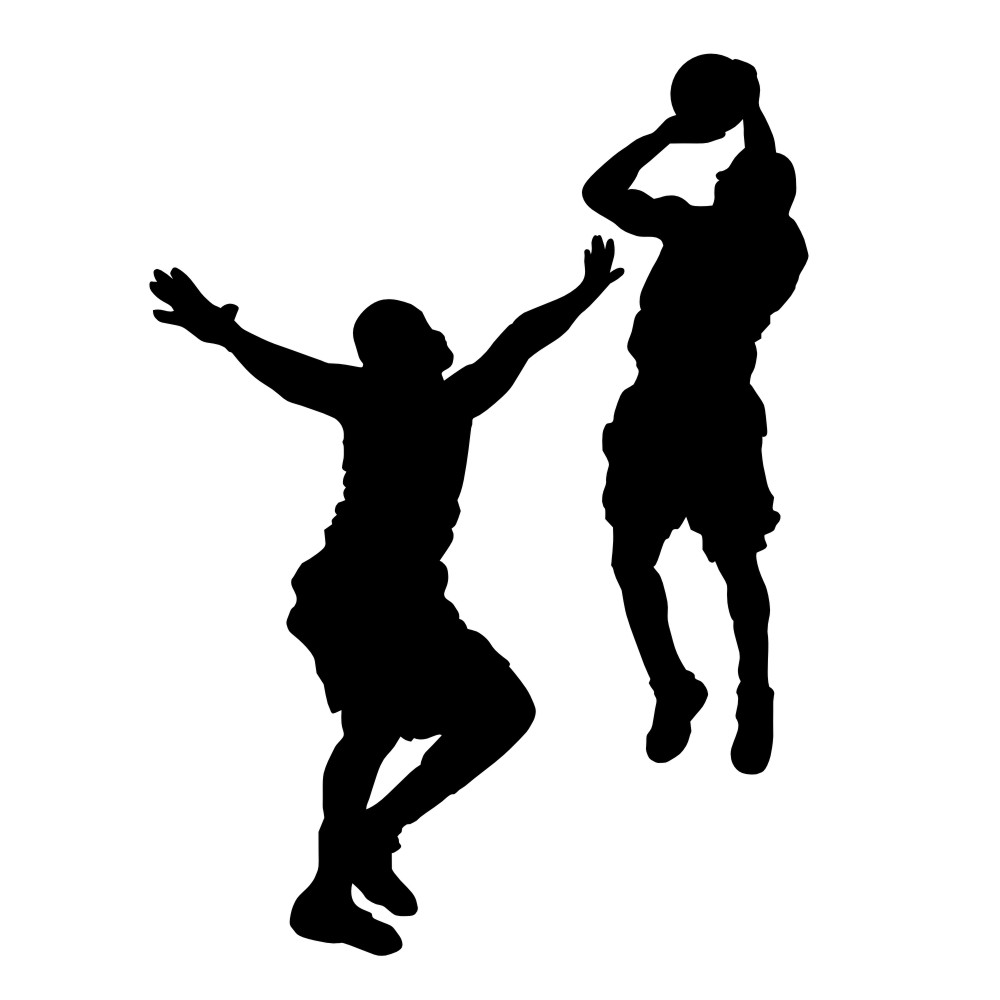 It is your turn. Tell me what you are good at.
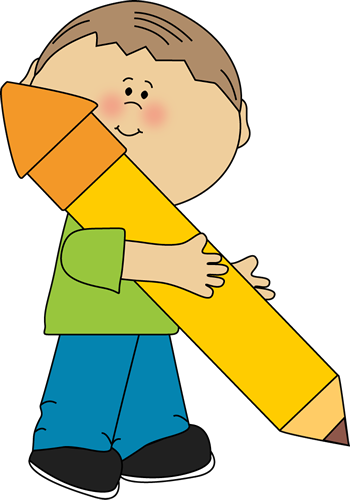 Tell me what you are not good at.
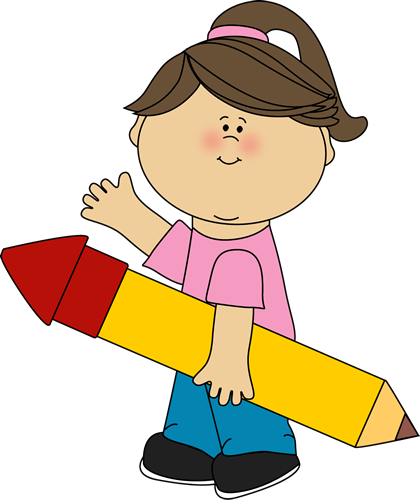 What did we learn today?
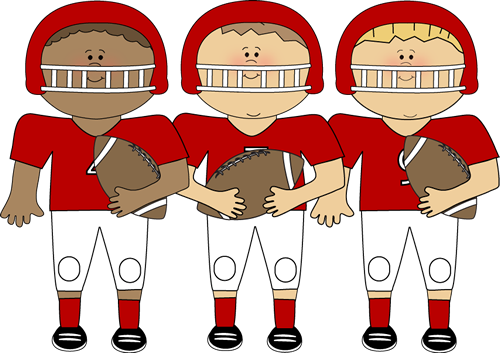 “Ge” words
Summer Sports
Using new phrases
Nice work! Let’s look at the homework now
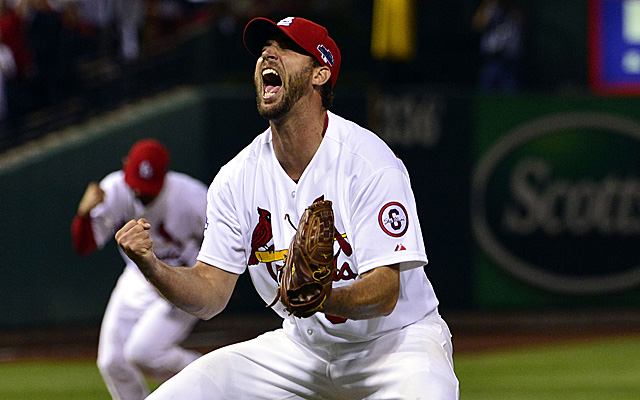 Do you have any questions?
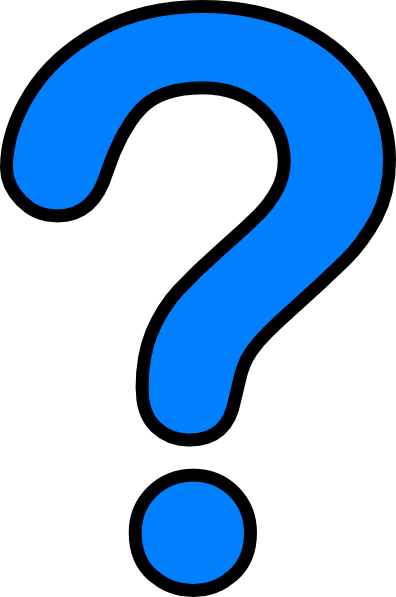